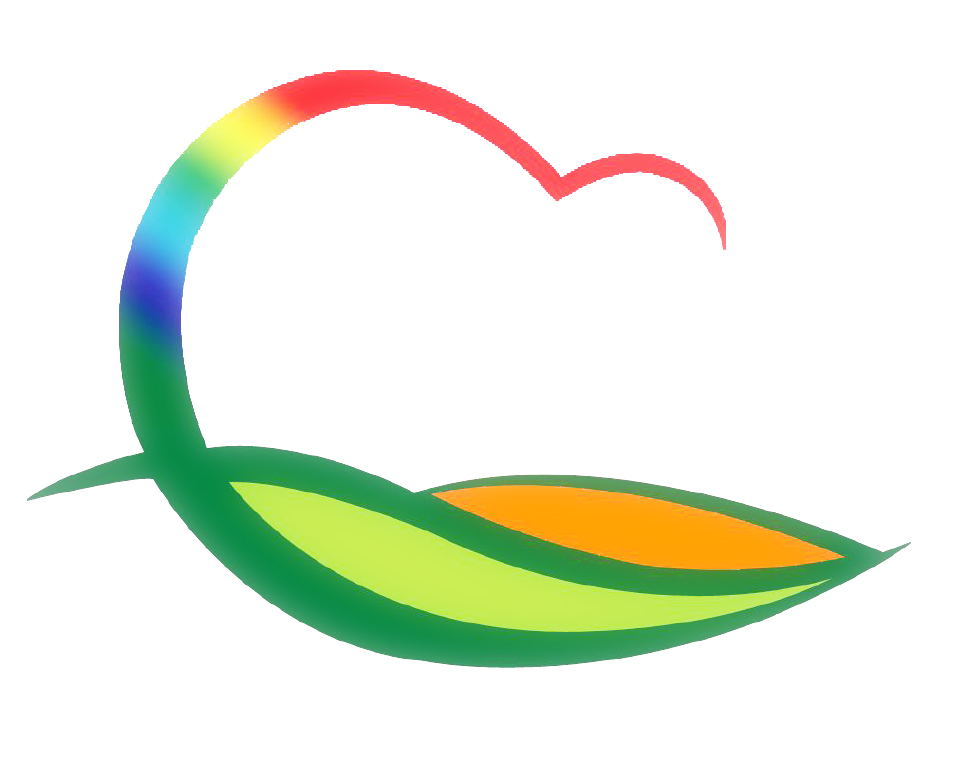 도 시 건 축 과
3-1.  동정리 회전교차로 설치공사 준공
650백만원 / 영동읍 동정리 75-2번지 일원 
1차로형 회전교차로 설치 (내접원D=27m)
3-2.  영동 햇살가득 다담길 조성사업 추진
3,145백만원 / 사면보강 및 도로정비 L=575m 
옹벽기초 시공
3-3. 2020년 농촌형 취약지역생활여건 개조사업
대 상 지 : 영동읍 상가리, 용산면 법화리
자체설계 : 가로등, 안전시설 등(150백만원)